Prophecy Arise, pt. 5
Indiana, Arizona, and Sunday Law!
Ripe Setting
As America continues its free fall to moral degradation and oblivion, some rather ‘strange’ things are happening.  Strange, because they do not fit the moral collapse, but an obvious backlash that would have to come to combat this filth!  The backlash came from Indiana and Arizona!
Well, well, well!
“The dignitaries of church and state will unite to bribe, persuade, or compel all classes to honor the Sunday. The lack of divine authority will be supplied by oppressive enactments. Political corruption is destroying love of justice and regard for truth; and even in free America, rulers and legislators, in order to secure public favor, will yield to the popular demand for a law enforcing Sunday observance. Liberty of conscience, which has cost so great a sacrifice, will no longer be respected. In the soon-coming conflict we shall see exemplified the prophet's words: "The dragon was wroth with the woman, and went to make war with the remnant of her seed, which keep the commandments of God, and have the testimony of Jesus Christ." Revelation 12:17.”  GC, pg. 592
Indiana Passes a Law
“If you’ve been following the controversy over Indiana’s new religious freedom law, you might be confused about what it really says and what it will actually do. Some people describe the law as a “sword” that would allow discrimination against same-sex couples. Others say it’s a “shield” that would give people more freedom to follow the dictates of their faith. Some say the law would give businesses more leeway to pick and choose which customers to serve. Others say it won’t make much difference -- that even with the law in place, virtually all businesses will end up behaving just as they would have before.  Some say the statute represents a significant change in the legal landscape, enacted at the behest of the Republican Party’s most conservative supporters. Others say it is strikingly similar to existing laws, including one that Congress passed with overwhelming bipartisan majorities and that a Democratic president, Bill Clinton, happily signed more than two decades ago…. To be clear, there’s no real mystery about the purpose of the “Religious Freedom Restoration Act,” which Republican Gov. Mike Pence signed last week. The goal is to give business owners a stronger legal defense if they refuse to serve lesbian, gay, bisexual and transgender customers and want to cite their faith as justification for their actions. That is why groups representing religious conservatives support it, standing behind Gov. Mike Pence as he signed the bill last weekend. That is also why groups advocating for LGBT rights, along with a slew of corporations and celebrities, have protested the law’s enactment.”  Huff Post
What it Said
If you own a business and someone comes in your store and requests something, you can deny them what they want if you feel that their behavior denies something you believe.  If two homosexuals request something, you do not have to give it to them because you do not agree with them.  The Indiana law allows you to do that!
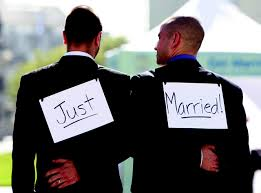 Change is in the Air!
“But this historic week made one thing clear: There is a new American coalition for equality emerging. It crosses party lines. It touches all sectors of society — from businesses, to faith leaders, to elected officials. It is fundamentally reshaping our national politics. And no state legislator peddling a two-bit piece of bigoted legislation is going to fly in this country anymore, regardless of who your state voted for in the last presidential election.”  USA Today, April 7, 2015
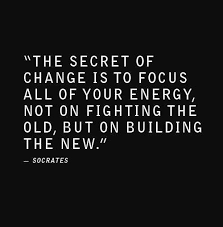 Do You Smell a Rat?
“And he had power to give life unto the image of the beast, that the image of the beast should both speak, and cause that as many as would not worship the image of the beast should be killed. And he causeth all, both small and great, rich and poor, free and bond, to receive a mark in their right hand, or in their foreheads: And that no man might buy or sell, save he that had the mark, or the name of the beast, or the number of his name.”  Rev. 13:15-17
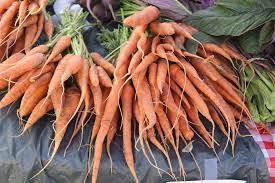 The Pendulum is Swinging!
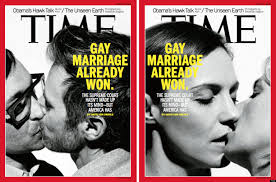 Conservative religious groups; the tea party, the religious right, are watching the most disgusting and extreme immoral act, throwing it in America’s face, and now fighting back.  How far they will fight, only the Bible can tell!
It is Coming!  Quickly!
“Human enactments, laws manufactured by satanic agencies under a plea of goodness and restriction of evil, will be exalted, while God’s holy commandments are despised and trampled underfoot.  And all who prove their loyalty by obedience to the law of Jehovah must be prepared to be arrested, to be brought before councils that have not for their standard the high and holy law of God.” RH, 12-26-1899
Old Stuff!
“Here is the back story: In Employment Division v. Smith (1990), two American Indians who worked as private drug rehab counselors ingested peyote as part of religious ceremonies conducted by the Native American Church, and they were subsequently fired. The U.S. Supreme Court upheld the firing, with Justice Antonin Scalia saying that using a religious exemption in conflict of a valid law “would open the prospect of constitutionally required exemptions from civic obligations of almost every conceivable kind.” A near unanimous Congress passed RFRA in 1993 and President Bill Clinton signed the law. RFRA said that “governments should not substantially burden religious exercise without compelling justification” and “the compelling interest test as set forth in prior Federal court rulings is a workable test for striking sensible balances between religious liberty and competing prior governmental interests.” 
  Scalia declared, "we cannot afford the luxury" of striking down laws just because they limit someone's religious practices. Although Justice Harry A. Blackmun dissented by saying the majority opinion changed religious liberty from "an essential element" to a "luxury," Scalia asserted that the justices "have never held that an individual's religious beliefs excuse him from compliance with an otherwise valid law prohibiting the conduct that the state is free to regulate."
Catholic Scalia
Scalia, since the Smith case in 1990, has claimed that first amendment rights, the religious freedom clause, is a luxury and is only a guarantee when it serves the interests of the government!  It was on this decision that Indiana has come along 25 years later and taken away gay rights under that previous decision!
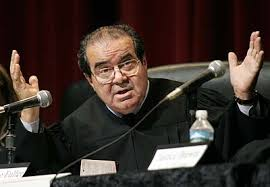 First Amendment Slain!
“ Later in the opinion, Scalia admitted that the ruling will force minority    religious  groups to  seek  relief from  oppressive  laws by  lobbying elected officials, and some may fail in their efforts. But he excused this as unavoidable. "It may fairly be said," observed Scalia, "that leaving accommodation to  the political process will place  at a relative disadvantage  those religious  practices that are  not widely engaged in; but that  unavoidable consequence of democratic government must be preferred to a  system in which each conscience is  a law unto itself  or in  which judges  weigh the  social importance of  all laws against the centrality of all religious beliefs."
Speaking Like a Dragon!
Smith relegated our national commitment to the free exercise of religion to the sub-basement of constitutional values. Indeed, the majority declared that treating the free exercise of religion as a fundamental constitutional freedom gave it too high a standard of legal protection; the free exercise of religion was a "luxury" our nation could no longer afford.”  Scalia’s comments declared that religious freedom is a luxury and not an inherent right under the Constitution!
Foretold 2000 years ago!
And he exerciseth all the power of the first beast before him, and causeth the earth and them which dwell therein to worship the first beast, whose deadly wound was healed.  And he doeth great wonders, so that he maketh fire come down from heaven on the earth in the sight of men,  And deceiveth them that dwell on the earth by the means of those miracles which he had power to do in the sight of the beast; saying to them that dwell on the earth, that they should make an image to the beast, which had the wound by a sword, and did live.”  Rev. 13: 12-14
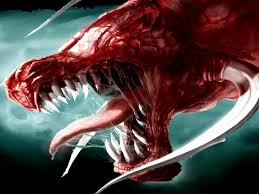 The War Continues Until…
“God never forces the will or the conscience; but Satan's constant resort--to gain control of those whom he cannot otherwise seduce--is compulsion by cruelty…Those who honor the Bible Sabbath will be denounced as enemies of law and order, as breaking down the moral restraints of society, causing anarchy and corruption, and calling down the judgments of God upon the earth. Their conscientious scruples will be pronounced obstinacy, stubbornness, and contempt of authority. They will be accused of disaffection toward the government. Ministers who deny the obligation of the divine law will present from the pulpit the duty of yielding obedience to the civil authorities as ordained of God. In legislative halls and courts of justice, commandment keepers will be misrepresented and condemned. A false coloring will be given to their words; the worst construction will be put upon their motives. As the Protestant churches reject the clear, Scriptural arguments in defense of God's law, they will long to silence those whose faith they cannot overthrow by the Bible.”  GC, pgs. 591, 592
Arizona-2nd Prong of Satan’s Attack!
The first assault came from Indiana and has since spread across America.  20 other states, plus 9 more, are looking to do the same thing.  The other attack came in much more quietly.  It came when Arizona lawmakers were talking about gun control.  It came from a Mormon.  It came from a lady.
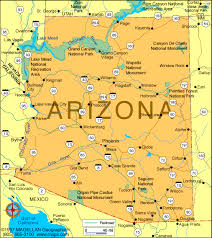 A Spade is a Spade
“Arizonans should put on their Sunday best and head to church -- at least if Arizona Sen. Sylvia Allen has her way. Church attendance should be mandatory, the senator said during a debate about permitting concealed guns in public buildings. "I believe what's happening to our country is that there's a moral erosion of the soul of America," she said. "It's the soul that is corrupt. How we get back to a moral rebirth I don't know. Since we are slowly eroding religion at every opportunity we have. Probably we should be debating a bill requiring every American to attend a church of their choice on Sunday to see if we can get back to having a moral rebirth.“  Int. Business Times, 4-8-2015
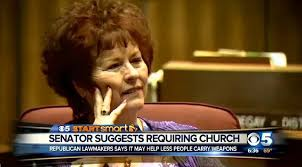 Sylvia Allen, Latter Day Saint
"I believe what's happening to our country is that there's a moral erosion of the soul of America," she said.

Allen later told the Arizona Capitol Times that she wished things were more like they were in the 1950s.

(Again, I know what you're thinking: Civil rights problems. Women's rights problems. Voting rights problems. Segregated schools.)

Allen told the Times, "People prayed, people went to church. I remember on Sundays the stores were closed. The biggest thing is religion was kicked out of our public places, out of our schools.“  The Republic, 3-26-15
Change of Face Forever!
Americans are mad!  Americans are disgusted with seeing homosexuals flaunting their behavior across the media!  Americans are fighting back with the Religious Freedom Restoration Act.  With this, Americans can tell homosexuals they can’t eat in their restaurant, shop in their stores.  Soon, if Sylvia Allen has her way, Americans will be telling Americans, “If you do not go to church on Sunday, you can’t buy my food and I will not sell to you.”  John saw it all 2000 years ago.  The promise remains, “ For I the LORD thy God will hold thy right hand, saying unto thee, Fear not; I will help thee.”  Isa. 41:13